MEDUSA BHM                                           Kirkenes, 14.juni 2022
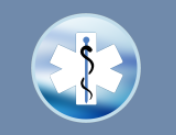 Hanne Waaberg
Leder av BHM-gruppe i nasjonalt forvaltningsråd for Medusa
Nye innføringer
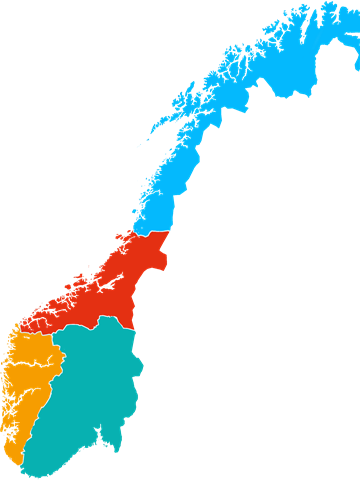 Helse Nord
Nordlandssykehuset: 	?
Status mai 2022
(HF i grønn bakgrunn er på nasjonal Medusa)
Hammerfest
Finnmarkssykehuset (Kirkenes)
Universitetssykehuset Nord-Norge
Helgelandssykehuset
Helse Midt
Helse Møre og Romsdal
St. Olavs Hospital
Helse Nord-Trøndelag
Helse Sør-Øst
OUS BHM: 	Høsten 2022
Telemark:  	Høsten 2022
Sørlandet: 	Høsten 2022
Vestre viken
Helse Vest
Østfold BHM
Akershus universitetssykehus
Oslo universitetssykehus (MTA)
Sykehuset i Vestfold
Sykehuset Innlandet
Helse Bergen
Helse Fonna
Helse Stavanger
Helse Førde
Medusa – et nasjonalt prosjekt
Dele data
Dra nytte av hverandres erfaringer og informasjon

Felles rapportering på likt grunnlag

Erfaringsgrunnlag før anskaffelser

Heve alle MTA/BHM til samme høye kvalitet

Felles forvaltning
Heve kvalitetsnivået
Øke pasientsikkerheten
Økonomisk gevinst
Nytt system – nye muligheter
Innføring av alle nye løsninger medfører arbeid, endringer og mulig misnøye 
Forrige løsning var tilpasset lokal bruk gjennom en årrekke. Det er naturlig at en del tilpasning og funksjonalitet forsvinner ved overgang til Medusa (som er en hyllevare)
Nytt system skal gjøre ting bedre

Hvordan få til dette i praksis?
Organisering Medusa
SES
Systemeierstyret
Nasjonalt
FVR
Forvaltningsrådet
HN
Regionalt FVR
HSØ
Regionalt FVR
HMN
Regionalt FVR
HV
Regionalt FVR
Regionalt
Lokal gruppe / superbruker
Lokal gruppe / superbruker
Lokal gruppe / superbruker
Lokal gruppe / superbruker
Lokalt
Nasjonalt forvaltningsråd
NKKN
Leverandør kontakt
Behandle NKKN-søknader
Teknisk løsning
Kodeverk
Videreutvikling
Behandling og oppfølging av innmeldte saker
Diskutere  løsninger
Status på nye innføringer
Arbeids-grupper
Bruker- støtte
Innovasjon og endringer
Nasjonale veiledere
Bistand ved nye innføringer
Foreslå mønsterpraksis
Råd og tips om Medusa
Kartlegge og spesifisere felles behov
Gruppere og prioritere
Nye versjoner
Infor-
masjon
Koordinere testing
Planlegge utrullinger
Konfigurasjonskontroll
BHM
Rapportering og deling av data
Dokumentasjon
Medusaforvaltning.no, e-post lister Nyhetsbrev
Brukerforum på nett
BHM
BHM
BHM
Innspill fra brukere
Ting har blitt enklere og mer oversiktlig med Medusa. 
Vanskelig å finne tid i arbeidsdagen til å utforskede muligheter som er i Medusa.  Skulle gjerne hatt mer tid til å finne ut hvordan utnytte programmet bedre og lære nytt.  
Lite kontakt med andre BHM i det daglige til tross for at vi må tenke felles
Eksempler på at vi har funnet en lur måte å gjøre noe på, men så kolliderer det med en annen BHM
Vi har fortsatt mye igjen å lære etter ett år med Medusa.
BHM-gruppa
Mandat
Arbeidsgruppa BHM behandler saker som omhandler BHM. Vi vil dele løsninger, diskutere utfordringer, drøfte behov og skissere løsninger, samt drøfte og prioritere saker med/mot Softpro. Herunder vil vi sikre lik praksis for registrering og lik bruk av felter, for å legge opp til en framtidig deling av data og mulighet til å ta ut sammenlignbar statistikk. Vi vil lære av hverandre og samarbeide om å få gjennomført endringer i, eller utvikling av, Medusa.
Hva foregår i gruppa?
Vi deler informasjon om funksjoner og muligheter i Medusa
Utveksler veiledere og tips/triks
Diskuterer behov Medusa ikke støtter per i dag
Formulerer endringsønsker og samarbeider tett med Softpro for å få det i produksjon
Blir enige om Best Practice
Vi lærer av hverandre
Endringsønsker
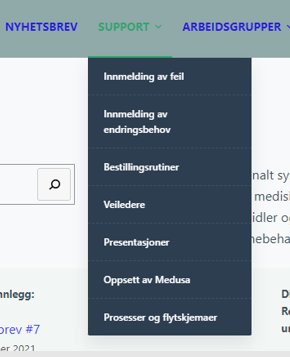 Endringsønske betyr et innspill til Softpro om forbedring
 Det ligger en mal på medusaforvaltning.no
 Beskriv behovet
Hvor oppstår behovet
Hva ønsker du å oppnå
Hva skal det brukes til/hvorfor er det lurt
 Malen vil avdekke kritikaliteten og sikre at forslaget er gjennomtenkt
Hvilke saker blir spilt over til Softpro?
Når noen har et endringsønske prøver vi først å finne ut om dette løses på en eller annen måte i Medusa allerede. 

Deretter vurderer vi om det er et lokalt anliggende, eller om det har nytte nasjonalt. 

Om vi ser at dette er best for flest, blir det laget et endringsønske. 

Før vi sender dette inn til Softpro inviterer vi Christer til et skypemøte hvor vi går igjennom behovet vårt. 

Når Christer har forstått hva vi ønsker å oppnå er det opp til Softpro å komme med løsningen.
Eksempel på sak 69189, Restordre
Restnoteringer blir markert røde. Men de skifter ikke farge når varen(e) som mangler kommer på lager.
Vi må gå aktivt inn å se på hver enkelt plukkliste om den kan plukkes og leveres nå.
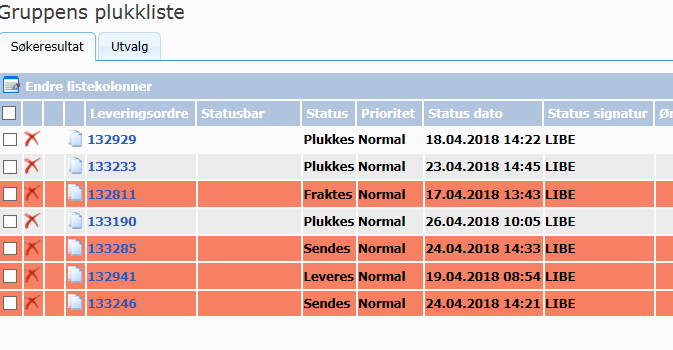 Kun leveringsordre som kan plukkes vil komme på plukklisten 

Bestilling kan kobles mot Leveringsordre per varelinje

Bestillingspunkt trigges selv om Leveringsordre ikke er fullført

Vi kan tildele plukklister til en person eller gruppe
Hva med support eller endringsønske?
Superbruker
Regional FvR
Nasjonal FvR /arb. gruppe
BHM-gruppa 
Status på Medusa fra et BHM ståsted
Leverandørens varenummer i leveringsordren
Favoritt lager
Printbar pasientoversikt
Printbar adresse-etikett på pasientkortet
Flere plukkliste alternativ
Leveringsordremal kan gå rett til godkjent
Sortering – nyeste øverst
Flere felt i wizarden for registrering av MTU
Batch – utbedret, bl.a. ikke mulig å velge inaktive batcher
Bring Integrasjonen
default kolli 
forenklet utlevering, 10 færre klikk
favoritt forsendelsestype og favoritt ansvarlig
Forsendelsestype blir satt når LO blir opprettet
Ref. nr. (Gass) blir søkbart
Legge ved dokument på bestilling
Import av utstyr fra Excel
Leverandørens varenummer i bestillingslista
       +++
Veiledere: 
hvordan bruke prosjekt til å korrigere i lagerbeholdning
utlevering/sporing av gassflasker som tilbehør
batchstyring
bestillingspunkt på MTU
ny pasient
Det har vært stor utvikling i pasient- 
   & logistikkmodulen siden 2016

Vi opplever at leverandøren lytter 
   til oss

Nyttig med nasjonalt stempel
Hva skjedde i 2021?
Mange av arbeidsmålene i 2021 var knyttet til versjon 7…
BHM gruppa har publisert veileder for registrering av ny pasient
Publisert Nasjonale Søknadstitler
Laget en work-around for lagerbeholdning/bestillingspunkt på utstyr
Har brukt mye tid på treghet i Pasient & logistikk-modulen
Hva har skjedd hittil i 2022?
Testing og produksjonssetting av versjon 7

Bring Integrasjonen
Den nasjonale transportavtalen med Posten/Bring ble fornyet 1.februar 2022 

Bring har endret navn på forsendelsestyper – Bring integrasjonen må oppdateres
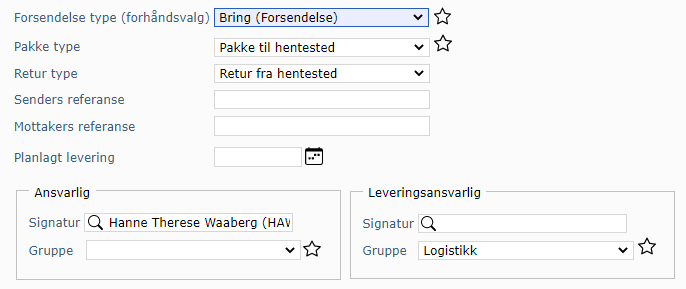 Mulighet for å inaktivere/sortere, nye forsendelsestyper, forhåndsvalg/favoritt, snarvei til sporing

Forsendelsestype velges på riktig sted
Endelig versjon 7
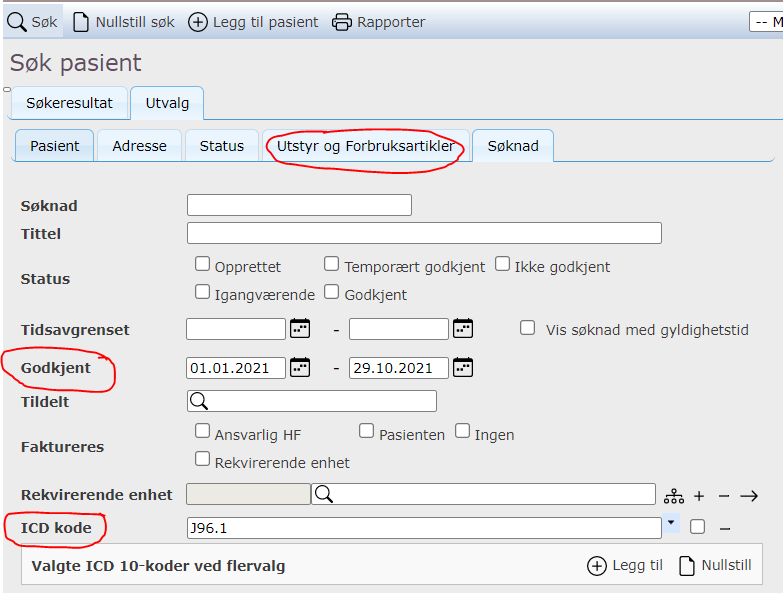 BHM
Vi kan søke på Godkjent dato på Søknad
Vi kan tildele plukklister til en person eller gruppe
Vi kan gå inn på påbegynte arbeidsordrer
Under Levering kan du ta ut rapport på utlevert per rekvirent og Ansvarlig HF
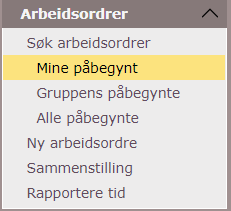 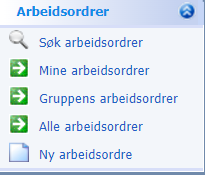 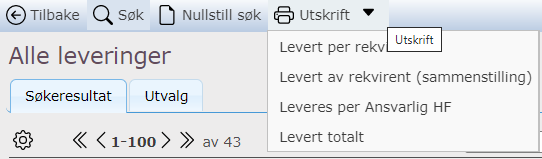 Endelig versjon 7
Bestilling kan kobles mot Leveringsordre per varelinje

Bestillingspunkt trigges selv om Leveringsordre ikke er fullført

Mulighet for at kun Leveringsordre som kan plukkes vil komme på plukklisten. 

Pasient og logistikk modulen har blitt kjappere

Mange nye søkefelt i BI Analytics

PV kan endres til vanlig Arbeidsordre og omvendt
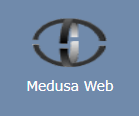 BHM
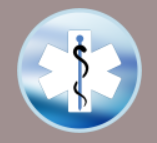 Kjente feil i versjon 7
Bestillingslista viser feil behov
Det ser ut som MEDUSA henter «antall behov» totalt på leveringsordren og ikke «igjen å bli levert» til bestillingslista
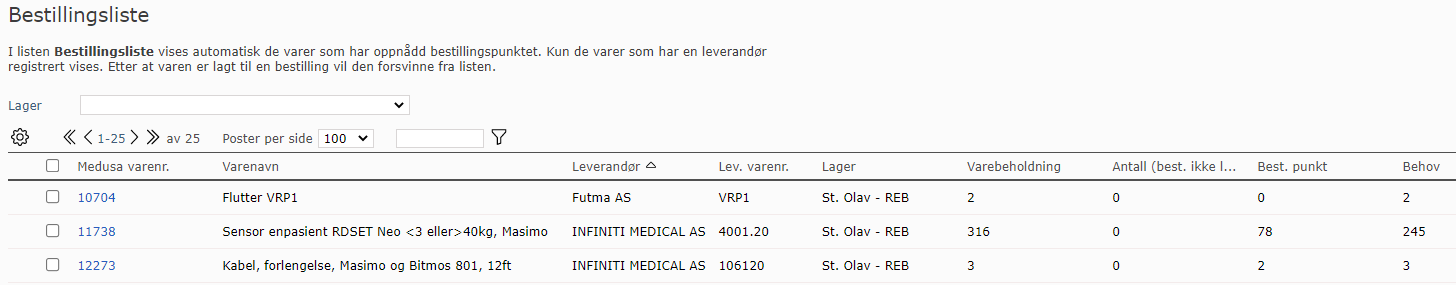 Kjente feil
Søk på utstyr på sak
Hvis man forsøker å søke opp en sak basert på alle rødmerkede felter under utstyr, får man ingen resultat, bare en tom liste.
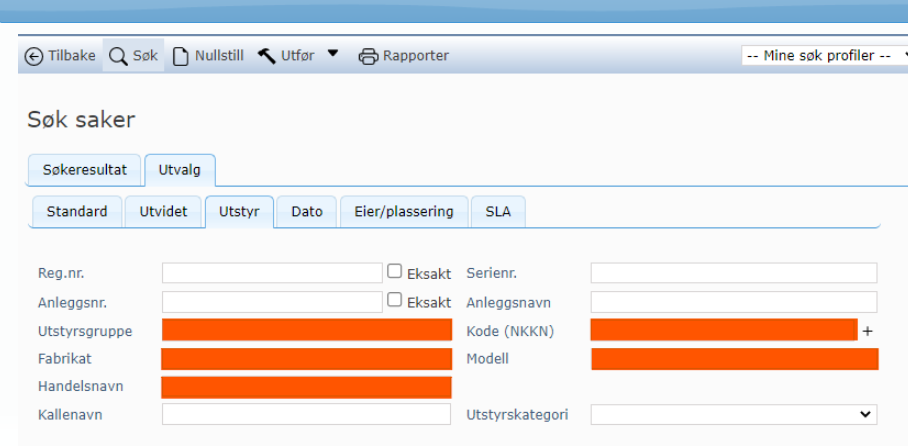 Notify Receiver
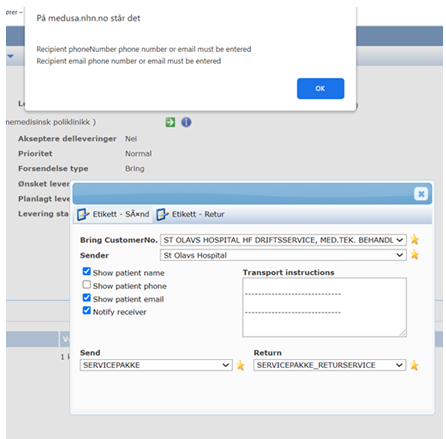 Evarsling er inkludert i alle tjenester i Bring-avtalen

Selv om haken for Notify Receiver fjernes, vil pasienter med posten app likevel varsles

Mangel av tlf.nummer/mail gir feilmelding
Hvordan melde feil?
Feilsøking
Ikke akutt:
Superbruker
Regional FvR
Nasjonal FvR /arb.gruppe
NHN
kundesenter@nhn.no

Hvis kritisk: RING!
Slett cashehistorikk
Uansett nettleser?
Hjemmekontor?
Gjelder det alle?
Hvor er du? Hvilken modul?
Hva gjør du?
Skjermbilde
Hva blir det neste?
Låste søknadstitler

Nye felt på Skjema, Pasientdata (overflytting)

UPD rapporten

Bedre funksjonalitet rundt varetelling

Workshop for saksmodulen

Veiledere
Følge opp åpne endringsønsker
Feil varebeholdning på utstyr, sak 69039
Bedre funksjonalitet på varetelling, sak 69527
Merke en LO som under arbeid, sak 69451
Søke på LO i en gitt periode, sak 69228
Masse-retur og inaktivering av tilbehør, sak 69503
Bedre søk på tilbehør med SN, sak 69502



Veiledere = datakvalitet

Legge til ny vare 
Saksmodulen – hva kan man bruke den til og hva er lurt
Kjekt å ha?
Burde ha?
Kritisk?
Låste søknadstitler = datakvalitet
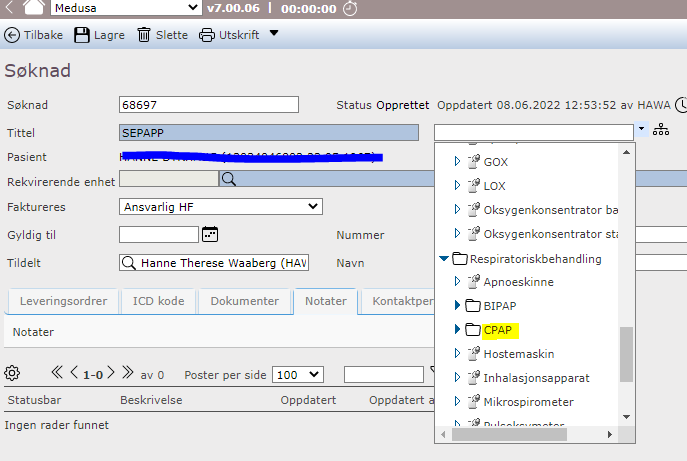 Flere felt på Pasientutskriften
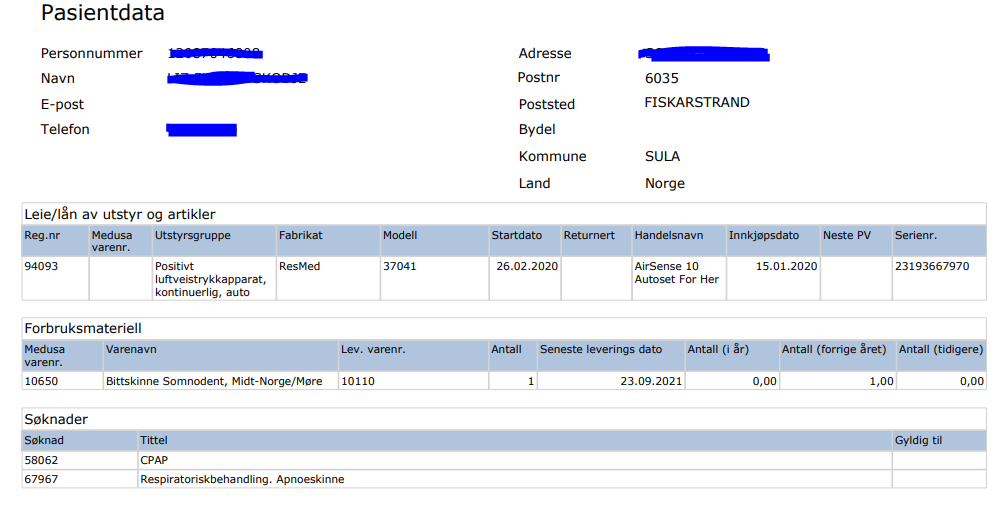 ICD Kode
HPR nummer
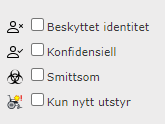 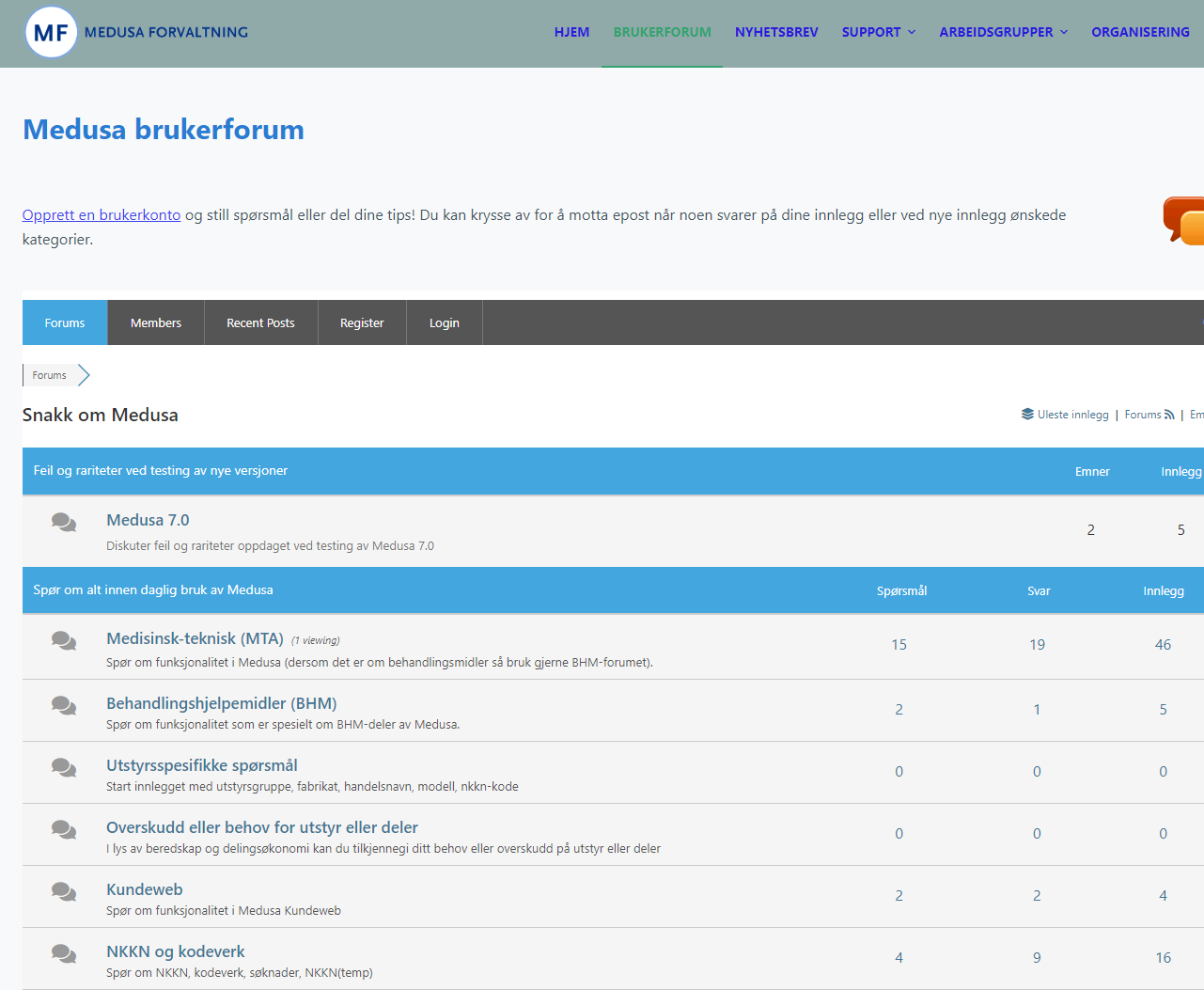 Nasjonale veiledere
Registrering av ny pasient
Registrering av enkeltutstyr
Intervallregistrering (masseregistrering) av utstyr
Arbeidsordre
Koding
Lager og varer
Oppsett av PV
Sikkerhetsfanen på utstyr
Dokumenthåndtering
Søke om ny NKKN/opprette NKKN (temp)
Anlegg
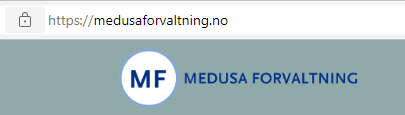 Lokale veiledere
Lagerkorrigering i prosjekt
Mottak av erstatningsutstyr
Opprette nytt lager
Reklamasjon av FBM
Retur av MTU og FBM
Varemottak
Fullføring av LO
Varetelling
Batchstyring
Aktivering av Inaktivert MTU
Utstyrsstatuser
Eksempler på lokale veiledere
Oppsummert
Det nasjonale prosjektet har ført til en felles utvikling og forståelse
BHM-nettverket er nyttig og fruktbart
Medusa er i stadig utvikling
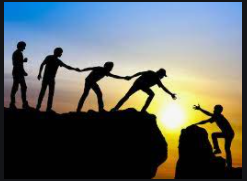 Takk for meg!
Getty images
bhm@medusaforvaltning.no
post@medusaforvaltning.no